Project 2021 Update
August 30, 2020
Clarification &
Reminder
There will be no vote today. We don’t vote 
in Family Meetings.

Today is intended to be an update and discussion regarding the path forward.
Timeline of Events
Congregation 
Vote Approves $10k for planning development
2015
Bldg Committee
Selects
contractors
2014
Quick Update (From January 2020)
2014: WBC Family Approved replacement of Modular Buildings
2015: Building Committee Interviews Contractors
2016: Architect and General Contractor Selected
Timeline of Events
Congregation approves $21k for  design plans 

Issues Resolved
Congregation 
Approves $10k 
for planning development
2015
Bldg Committee
Selects
contractors
2014
2017
Quick Update (From January 2020)
2017: Developing Building and financial plans (bldg. fund @ 54k April 2017)
2017: WBC family Commits Money for Design Drawings and site engineering
2018: Planning and Design (bldg. fund @ $69k at Year End)
Timeline of Events
Congregation approves $21k for Permanent 
design plans 
Issues Resolved
Congregation 
Approves $10k 
for planning development
2019
2015
Plans updated
For Phase 1 
& Today
Bldg Committee
Selects
contractors
My commitment
campaign
2014
2017
2020
Quick Update (From January 2020)
2019: Leadership and Family approve transfer of $75k from gen. fund to bldg. fund
2019: My commitment campaign kicks off Sept. 2019
2019: Planning and Design (bldg. fund @ $187k at Year End)
My Commitment Campaign Update
$145k Committed by 45% of our Members/Reg. Attendees
TO Date: $59,064 Pledges received*
Remaining Pledges: $84,460
Additional Gifts: $42,075
Building Fund
$244,637.04
$186,784.55
$68,656.05
$59,237.45
2017
2018
2019
2020
My Commitment Campaign Update
Current Building Fund Balance
$244,637.04
My Commitment Campaign Update
When Pledges come in…
$329,097.04
Project 2021 Updated Plans
August 30, 2020
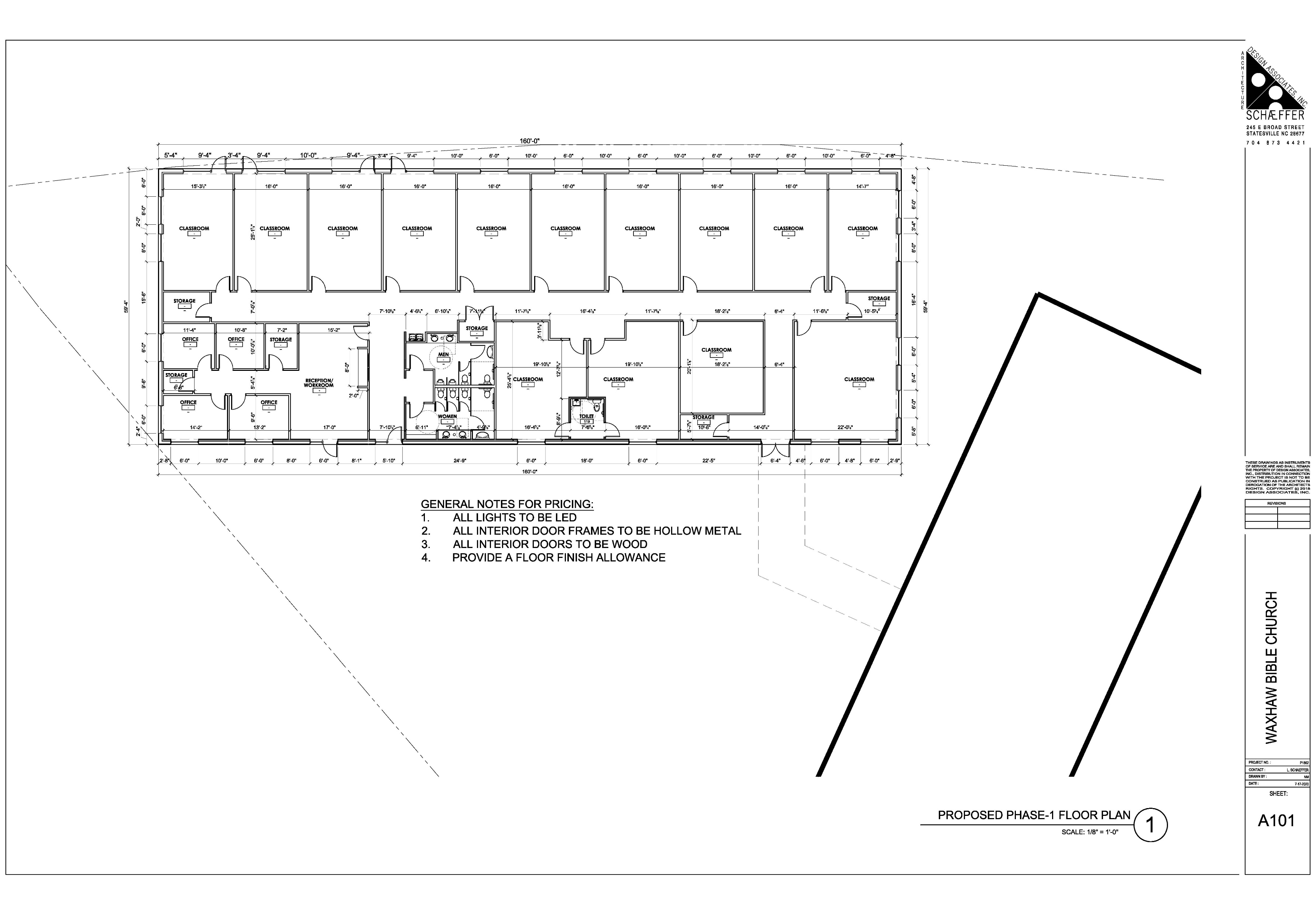 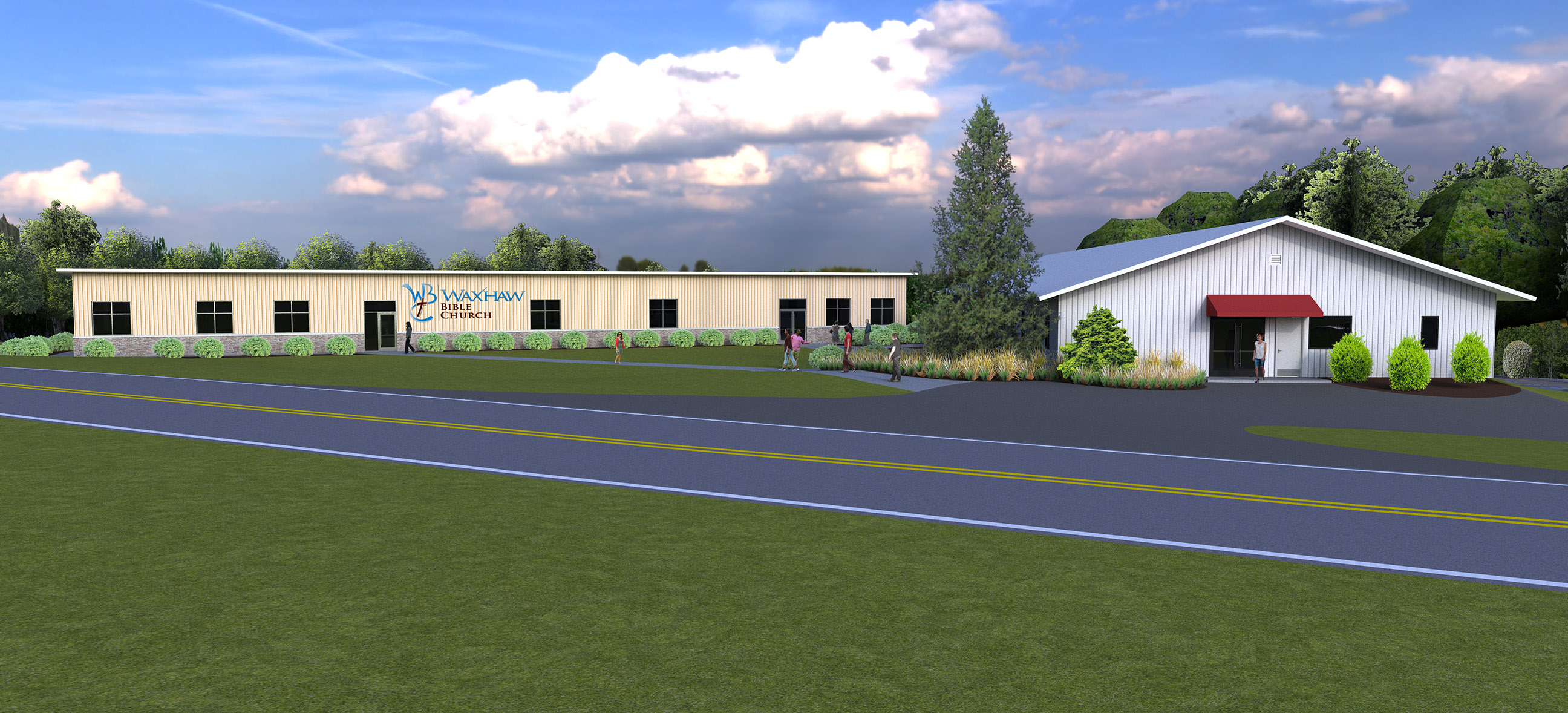 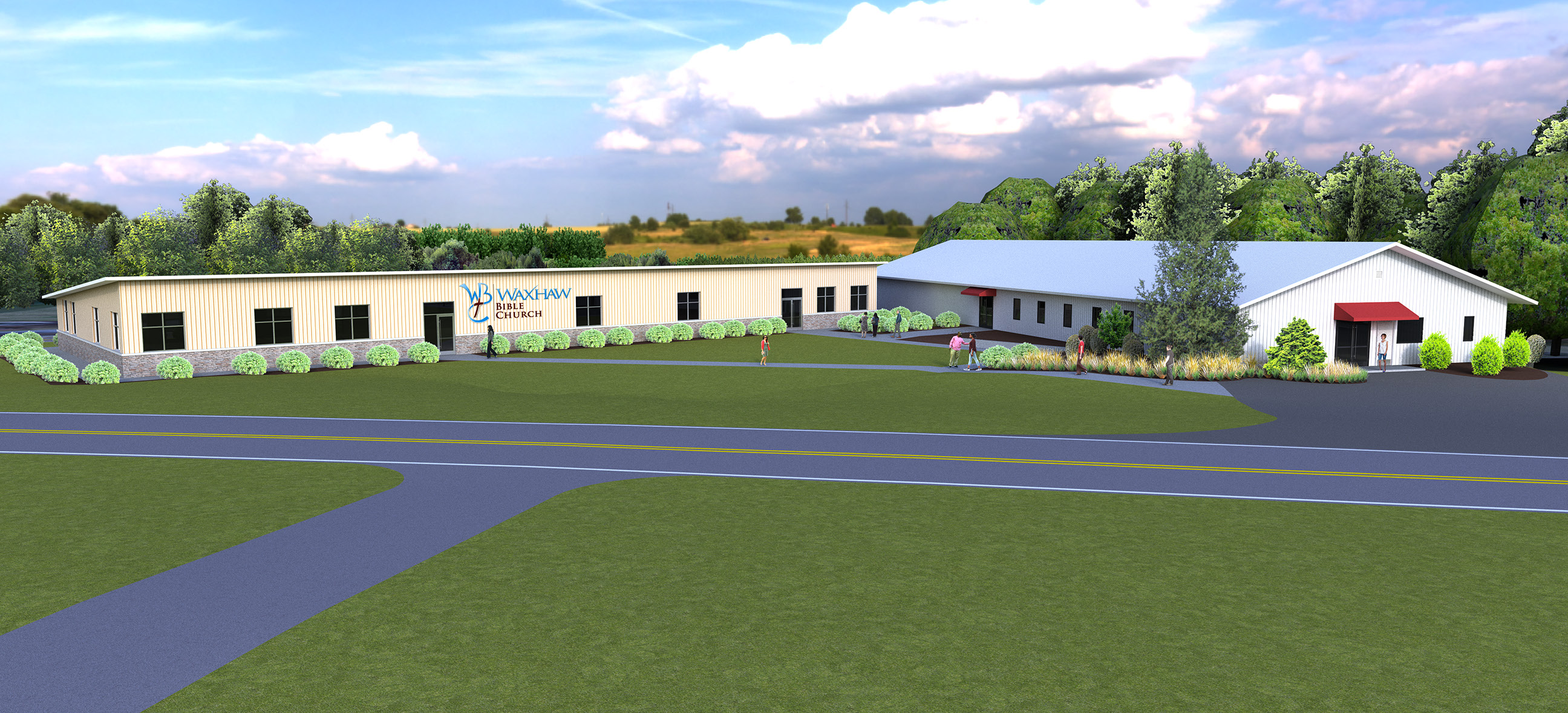 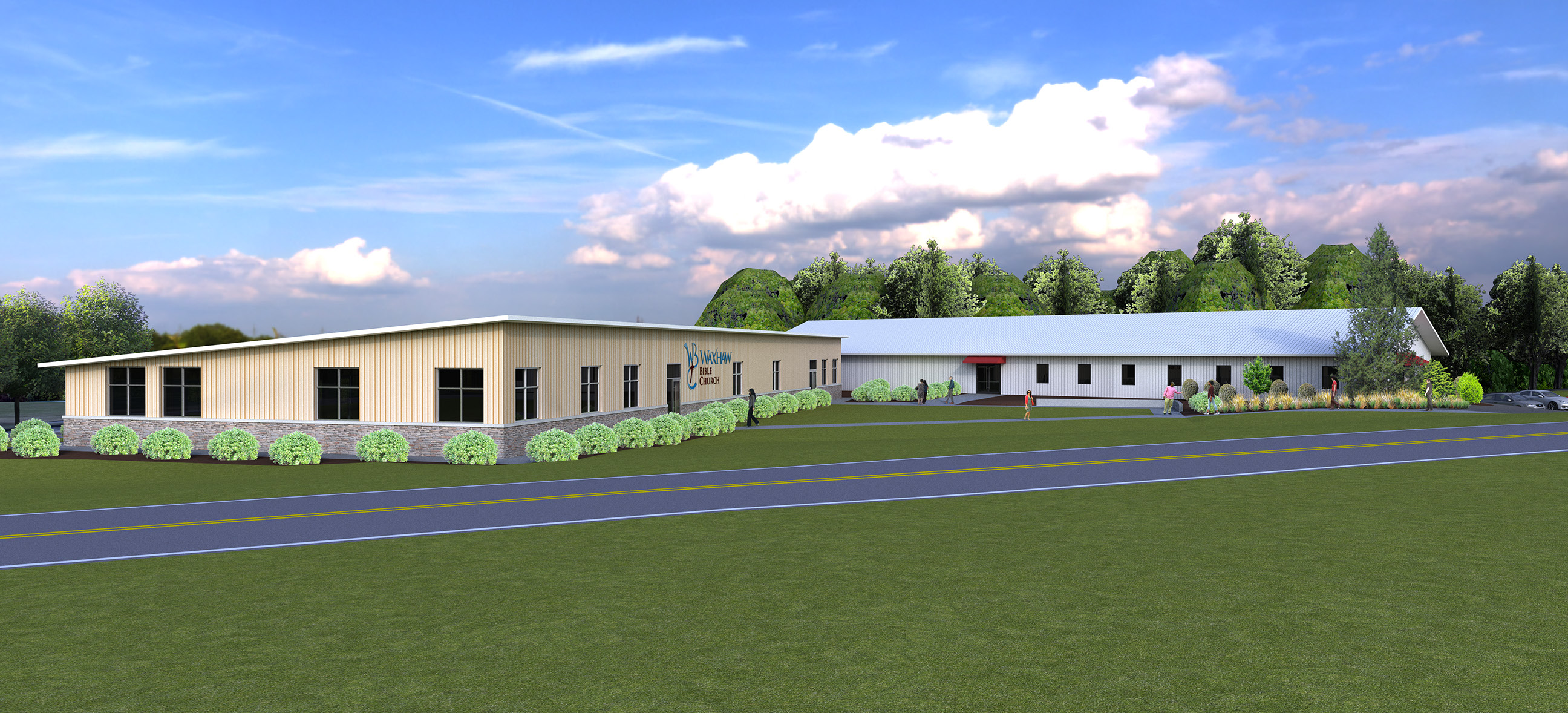 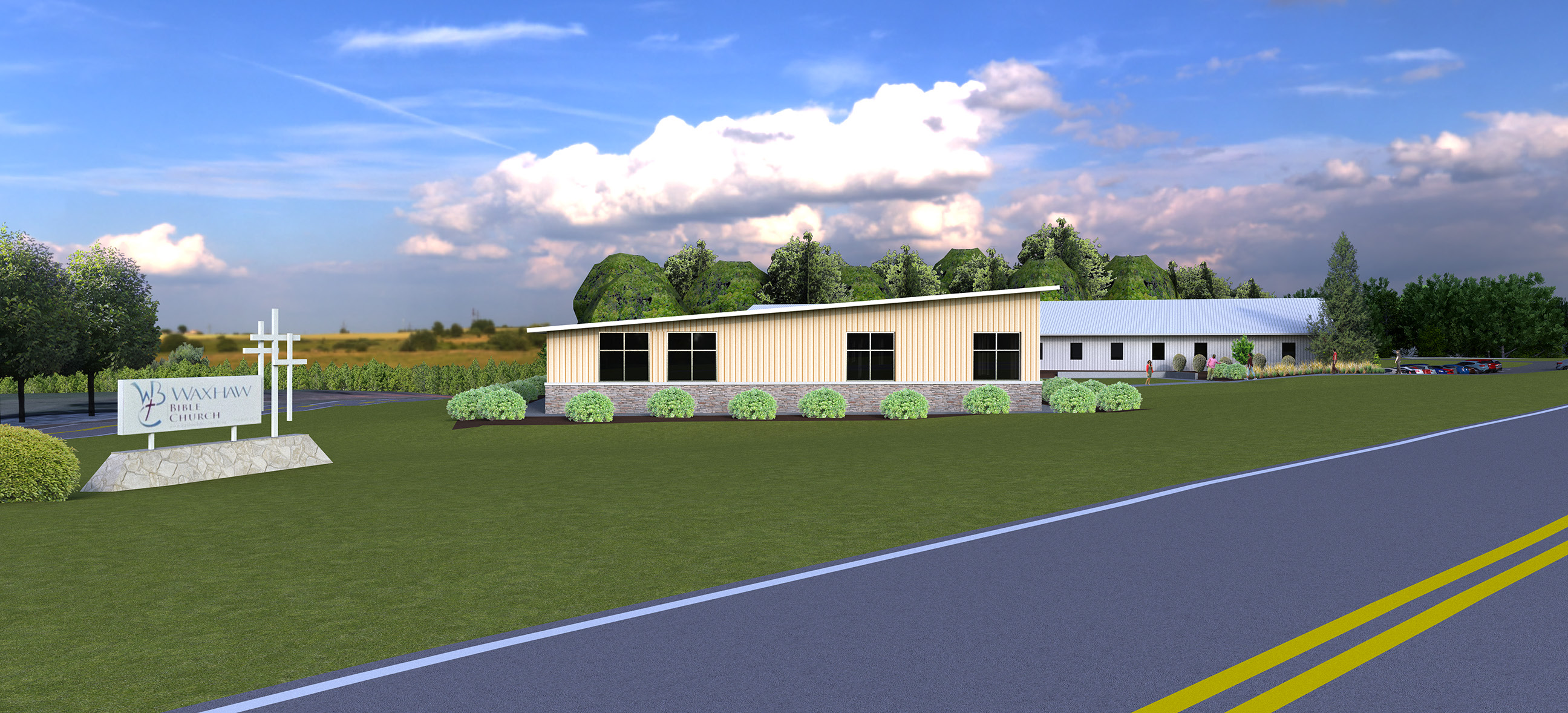 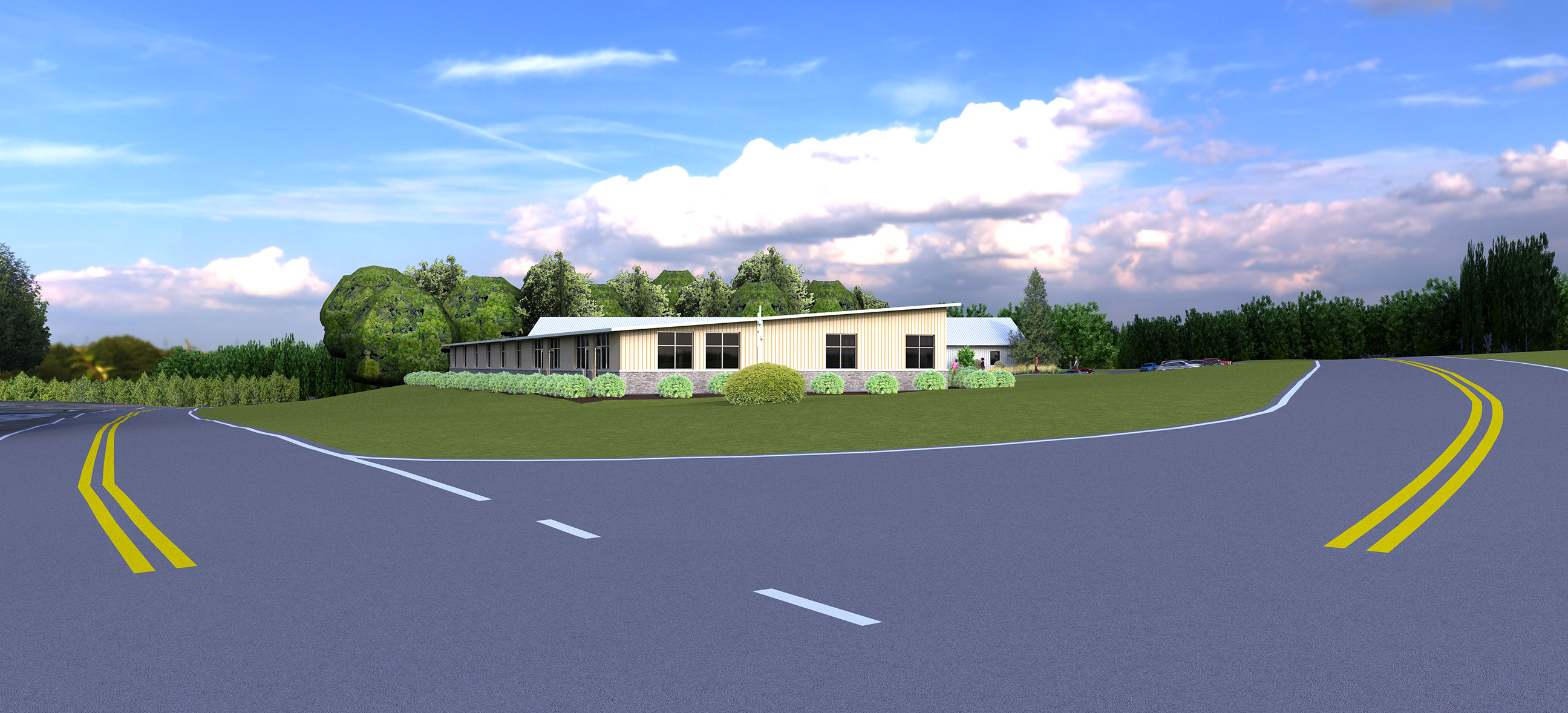 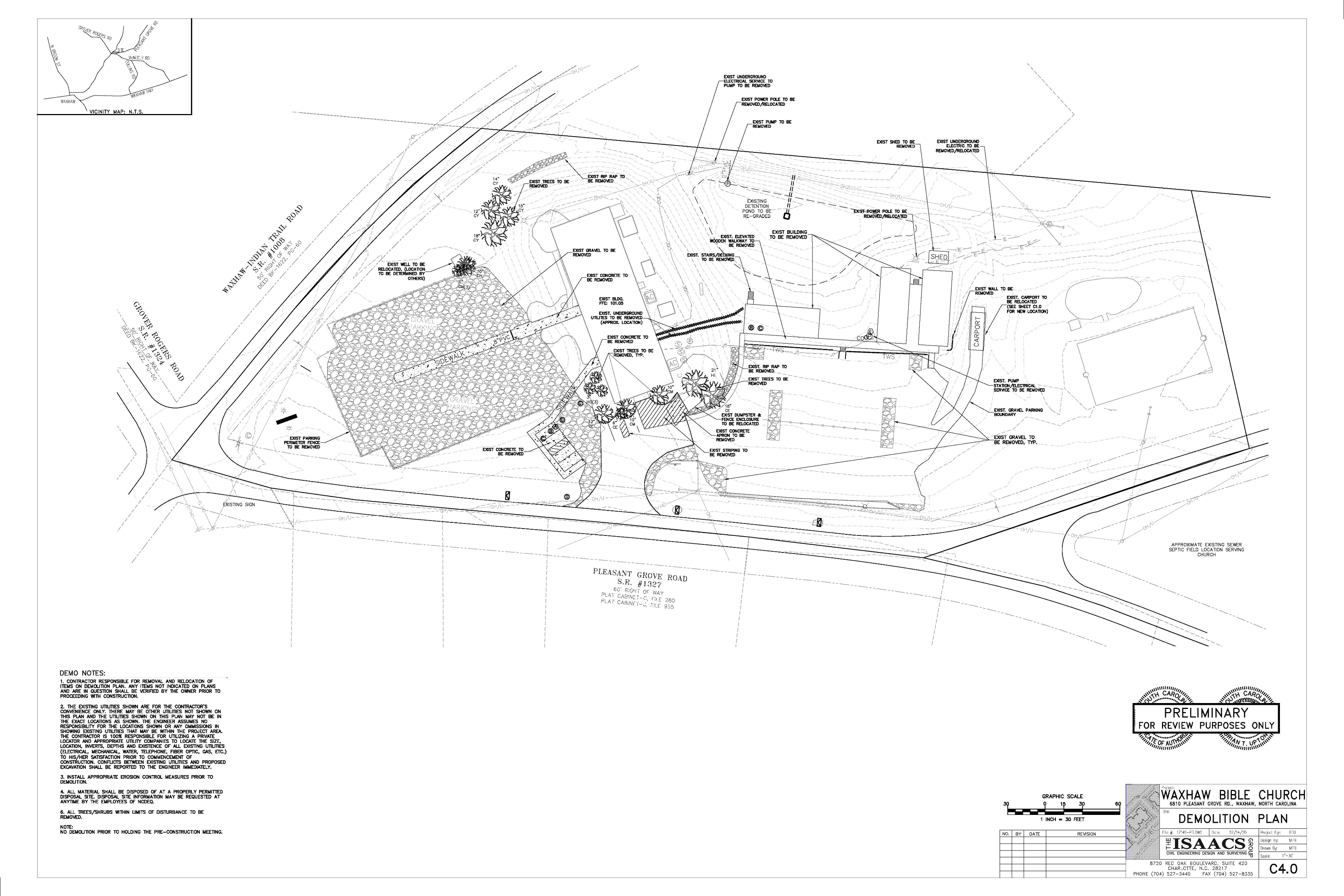 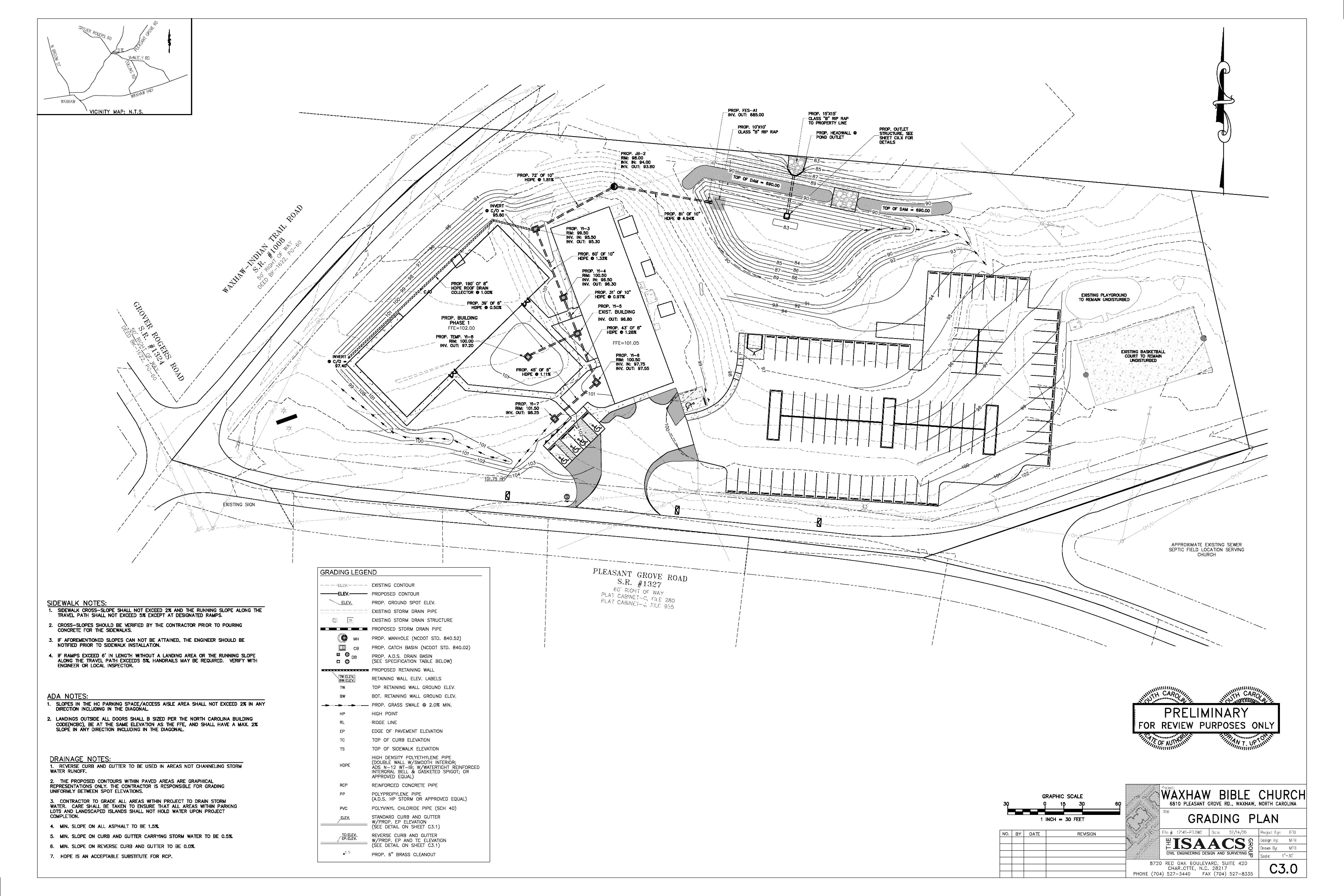 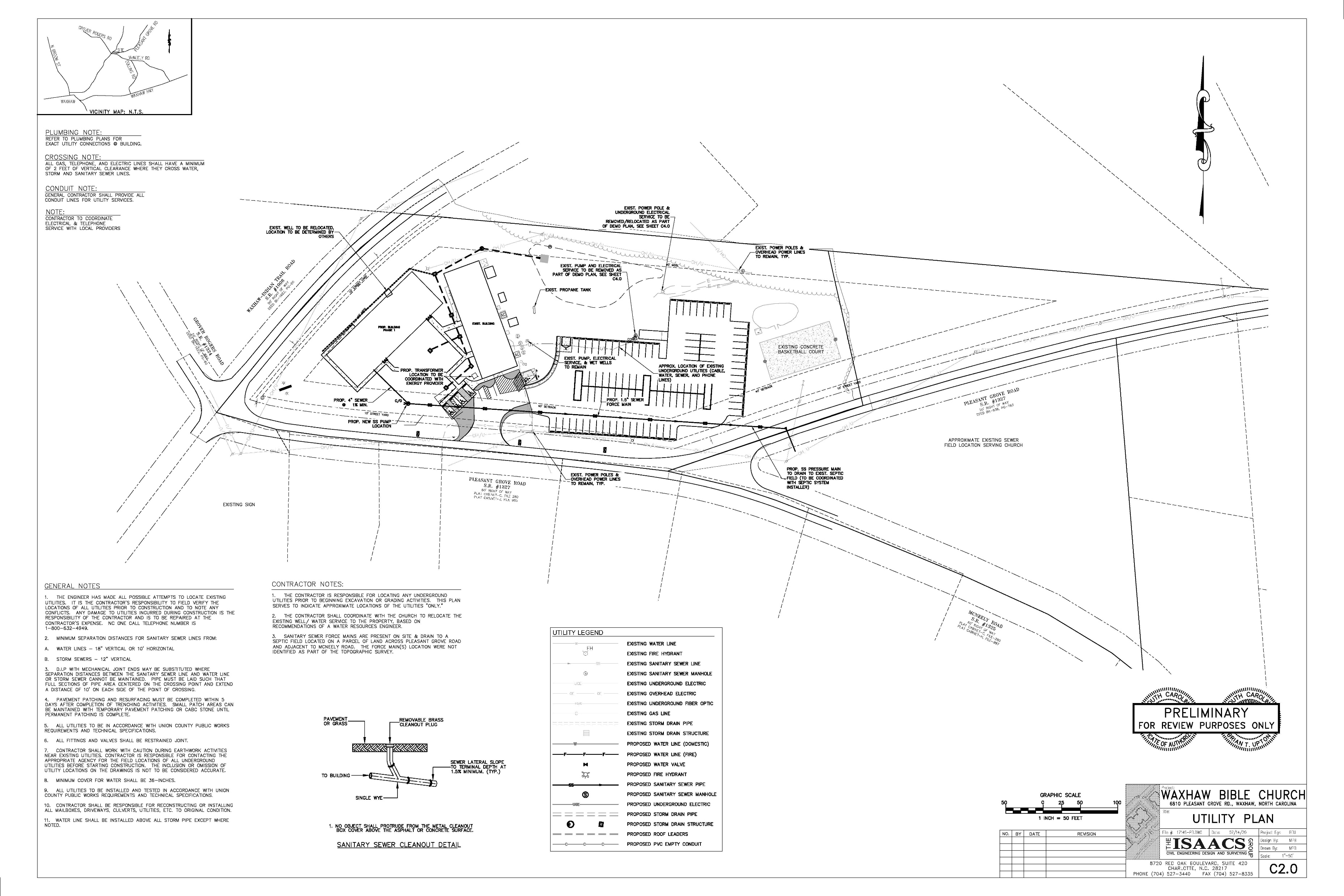 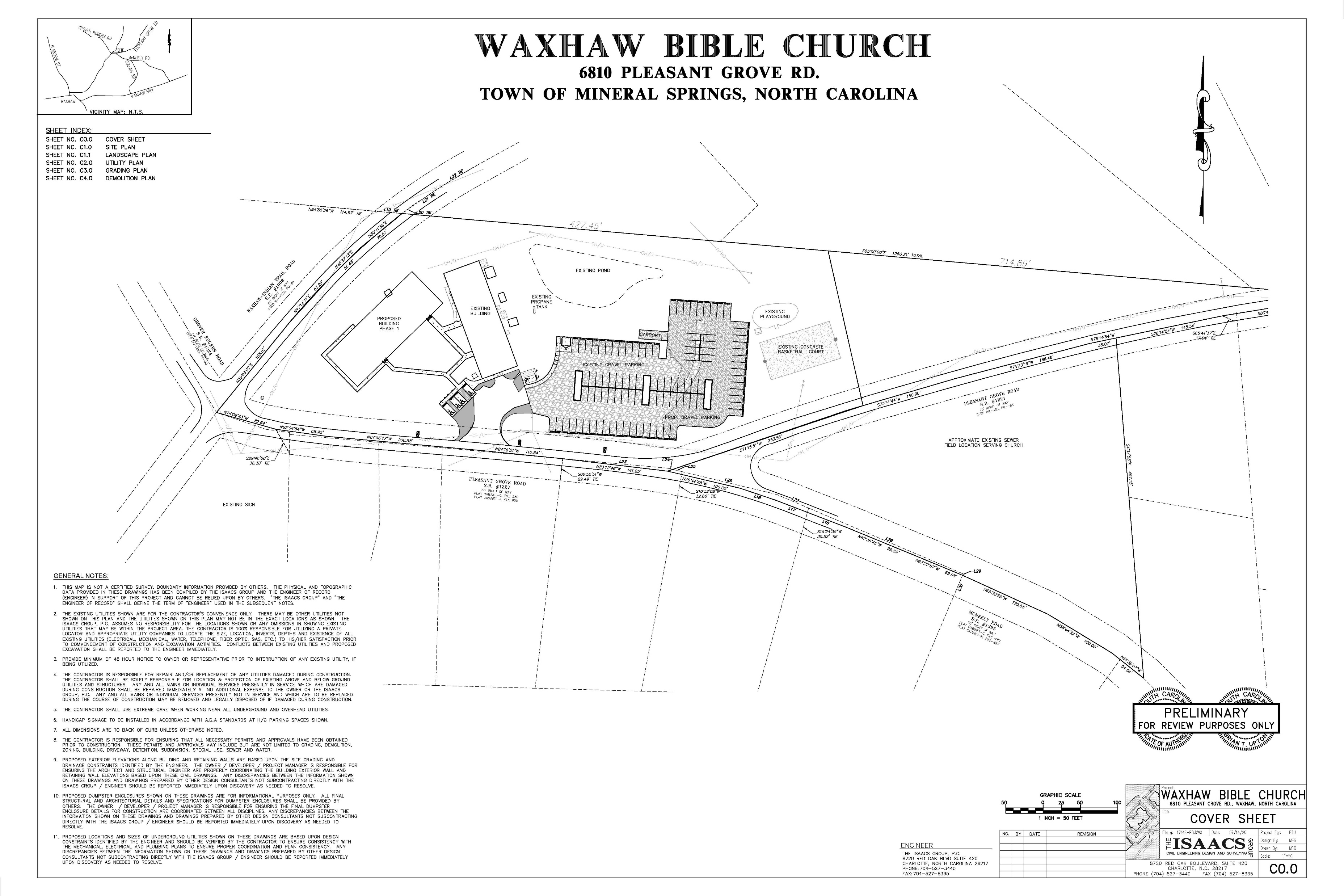 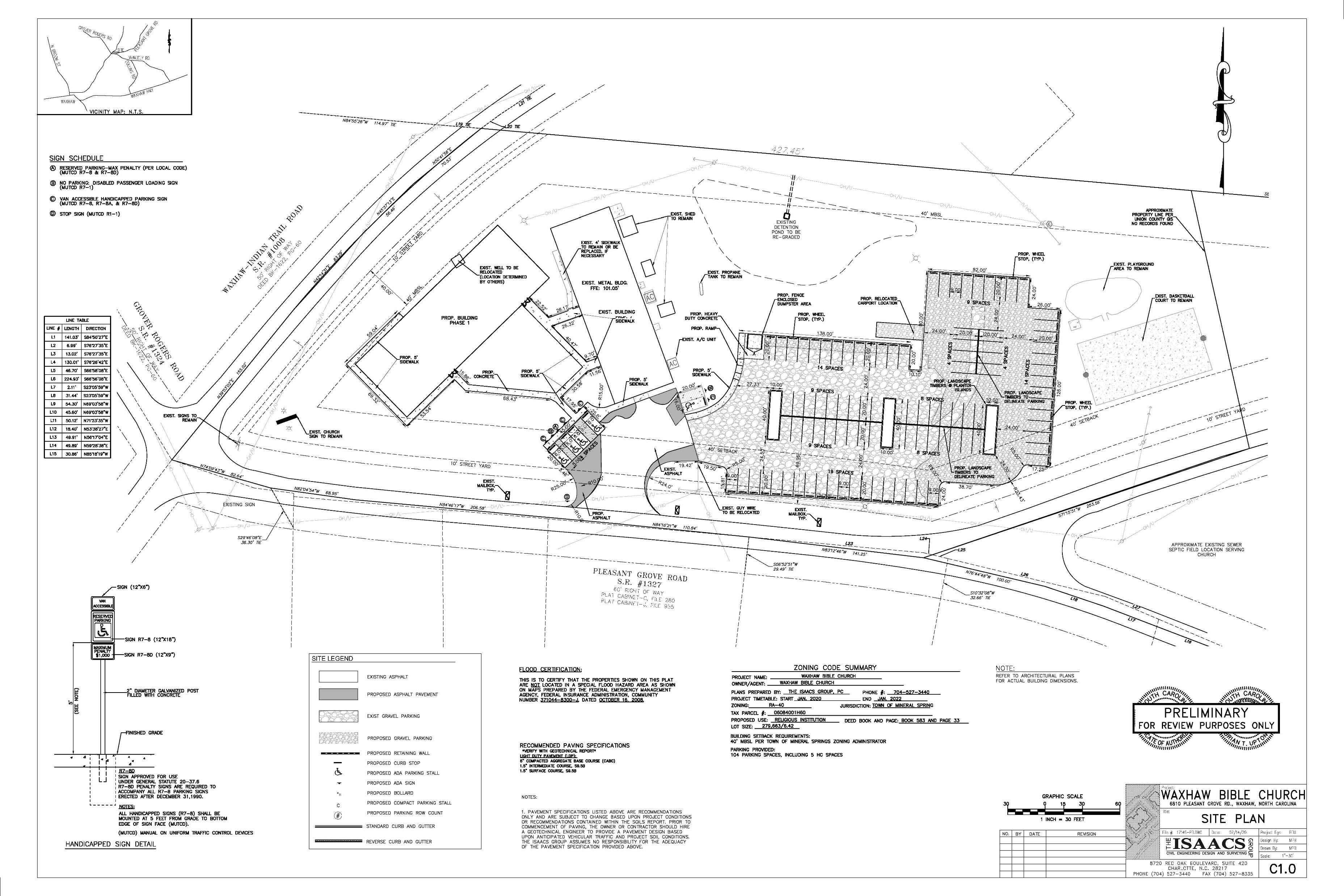 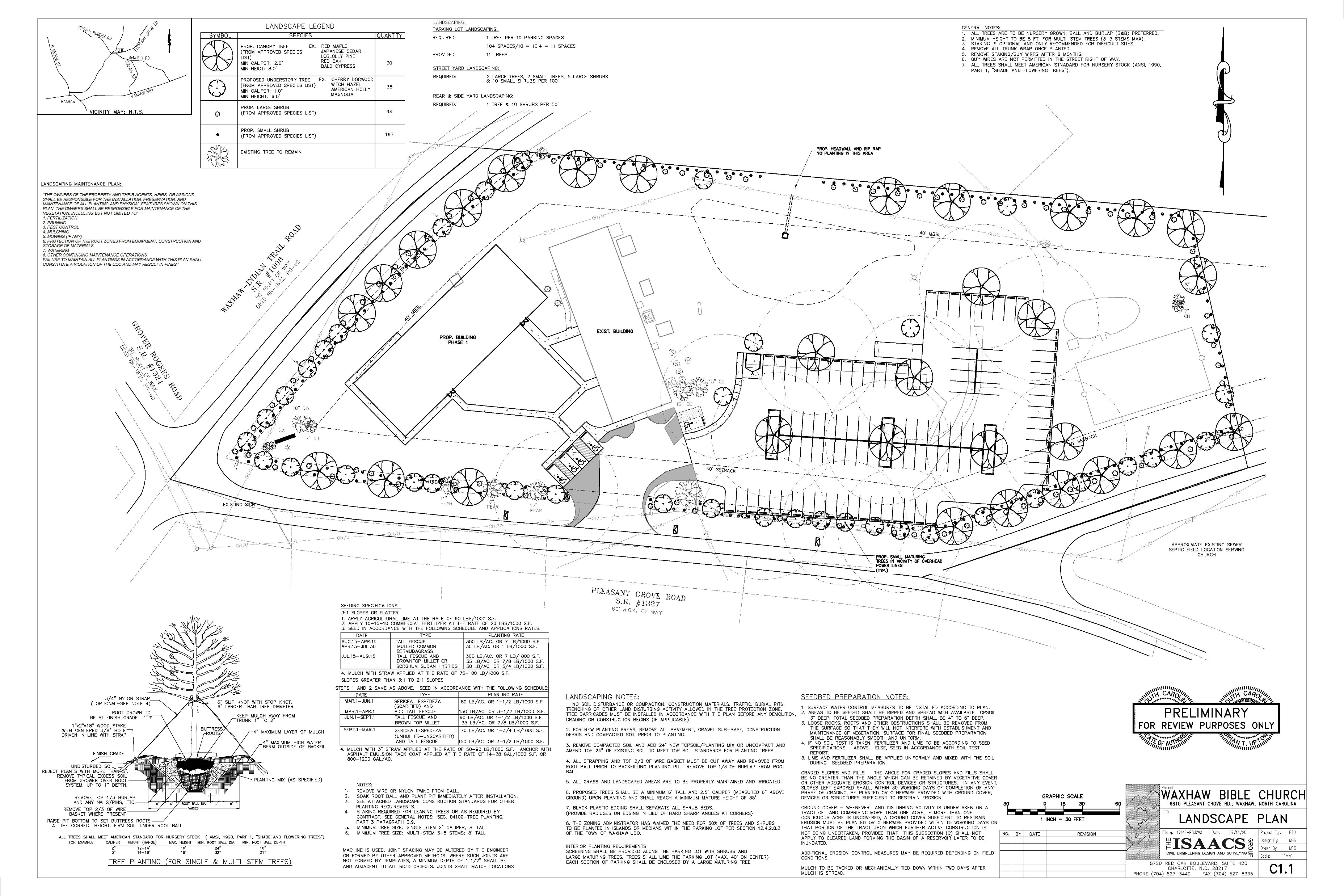 Projected Building Fund 
May 2021
$329,097.04
Estimated Difference
$1,133,108
Estimated Phase 1 Cost
$1,462,205
Q
		&
				A
Big Questions
How do we bridge the gap between what we have and what is needed?

How long can the existing modular be utilized for ministries?